Bonjour!
lundi, le dix mars
Travail de cloche
Translate into French: Yesterday, Bob and I were happily drinking milk, but later the students were working lazily.
Bonjour!
lundi, le dix mars

l’imparfait et le passé composé
la meilleure littérature du monde!

The students will understand the differences in use between the imparfait and the passé composé.
Pourquoi tombons-nous?
Nous tombons pour apprendre comment se lever.
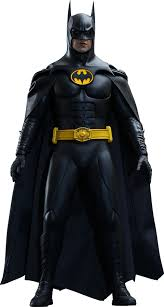 Sommes-nous prêts?

Nous sommes prêts !
Louis Pasteur (1822 - 1895) was a French biologist, microbiologist and chemist renowned for his discoveries of the principles of vaccination, microbial fermentation and pasteurization
roman-photo
L’imparfait is used to describe actions from the past 

which were on-going events or habitudes 
which describe emotions
which describe the weather 
which set the background for a story 
which describe an action which was interrupted by a second event.
which describe simultaneous actions in the past.
The passé compose is used to describe events in the past…

…which happened once and were completed.
…which are a series of events which happened one after the other, usually with each being responsible for the one which follows.
…interrupted an ongoing action of the past, sometimes introduced by terms such as “soudain” or “tout à coup”.
Formons l’imparfait
faire
commencez avec le form “nous” de présent
faisons
laissez tomber le “ons”
faisons  fais
ajoutez les terminations del’imparfait
je faisais			nous faisions
tu faisais			vous faisiez
elle / il faisait		ils / elles faisaient
The only exception to the rule for forming l’imparfait is the verb être.

J’étais			nous étions
Tu étais		vous étiez
Il / elle était		elles / ils étaient
Sir Edward Bullwer-Lytton
(1803 – 1873)
Paul Clifford
It was a dark and stormy night; the rain fell in torrents—except at occasional intervals, when it was checked by a violent gust of wind which swept up the streets (for it is in London that our scene lies), rattling along the housetops, and fiercely agitating the scanty flame of the lamps that struggled against the darkness.
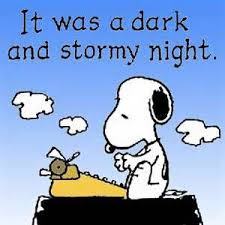 alors
après
avant
d’abord
donc
enfin
ensuite
finalement
pendant
puis
tout à coup
tout de suite
les verbes “ER”				je
les verbes “IR”				tu
les verbes “RE”				elle / il
les verbes irregulier.			nous
						vous
						ils / elles
Hôtel Paradis
p. 233
Devoirs
Billet de sortie
Translate into French: In the past, we would sing slowly but he would dance rapidly.
[Speaker Notes: é]